Gender affirming Health and Mental health care in youth
Preserving Best Practices
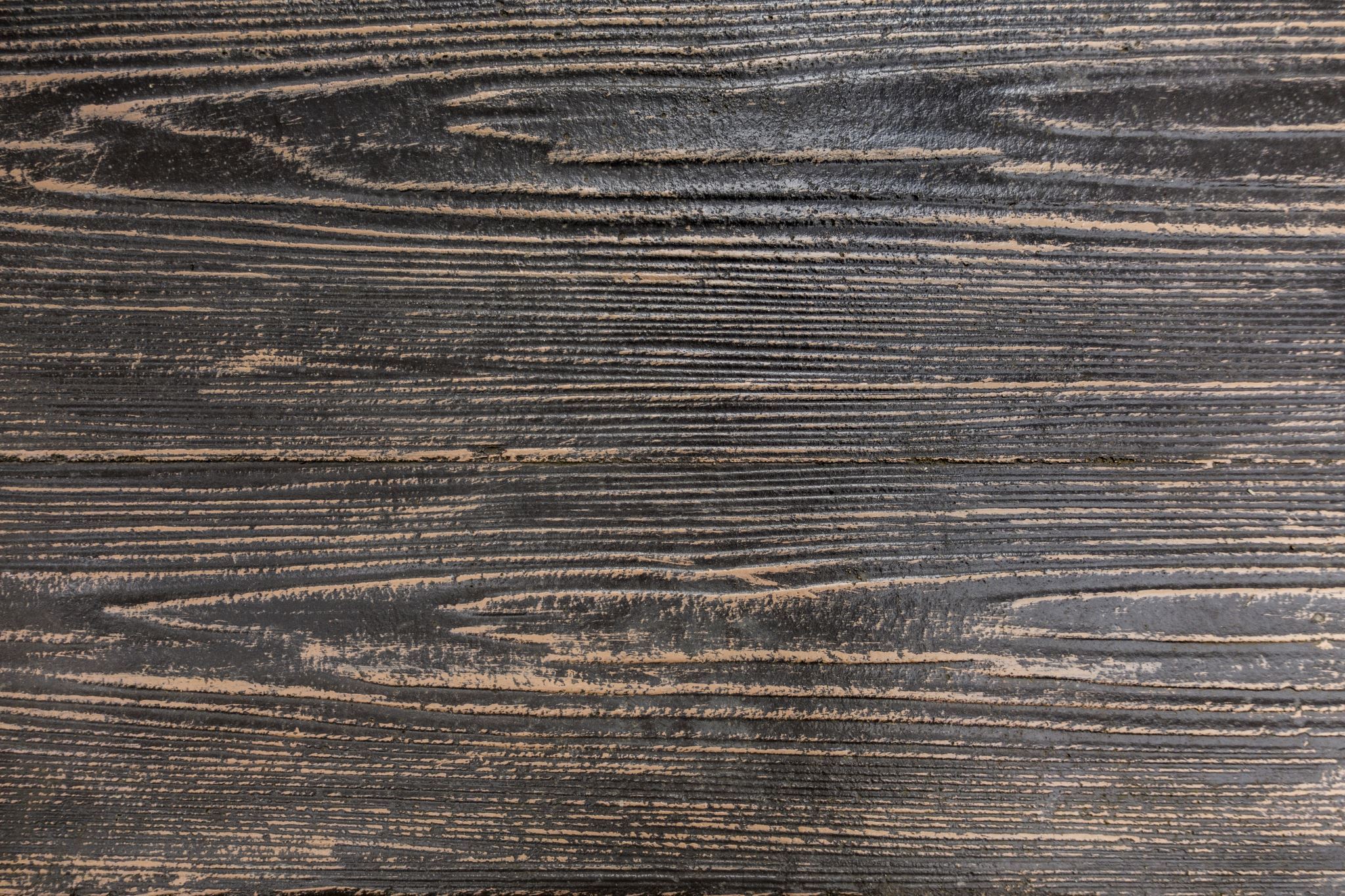 Panel Introductions
Health care that supports a person's desire to transition to a gender that aligns with their gender identity (social, hormonal, surgical)
Health care that affirms a patient's gender identity through policies and procedures, regardless of what the pt is being seen for
Care that reduces or alleviates gender dysphoria
Patient centered and medically necessary
Collaborative with the patient, their guardians, the medical team and in many cases the community mental health provider
Evidence based
Age appropriate
Interdisciplinary approach
Follows specific guidelines set by the Endocrine Society and WPATH
What is gender affirming health care?
The premise of the gender affirming care model:
No gender identity or expression is wrong.
Gender presentations are diverse and vary across cultures.
Gender identity development involves a combination of biology, development, socialization, culture, and context.
Gender may be fluid and is not binary. 
Mental health conditions are more often caused by negative cultural reactions to gender diversity than by gender identity or expression itself.
What gender affirming care is
Panel
What does gender affirming care mean to you?
What do you consider gender affirming when it comes to medical care? 
How difficult is it to access gender affirming medical and mental health care?
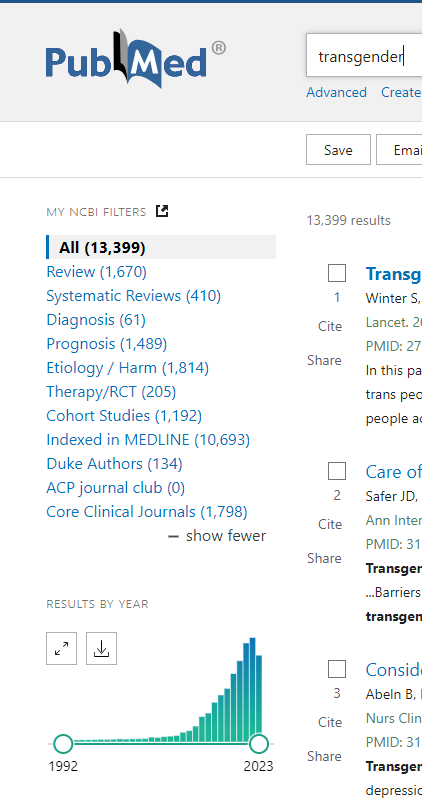 Experimental (a basic PubMed search found   13, 399 studies dating back to the 1940's)
Initiated prior to onset of puberty in minors
Causes people to become gender diverse
Providing care that is inappropriate (given a patient's presentation, circumstances, medical and social history, goals of treatment, parent consent, patient consent, mental and emotional stability, lab work, co-morbid conditions etc..)
Initiated without parent consent
About "performing surgeries on children"
A trend
What Gender Affirming care is not
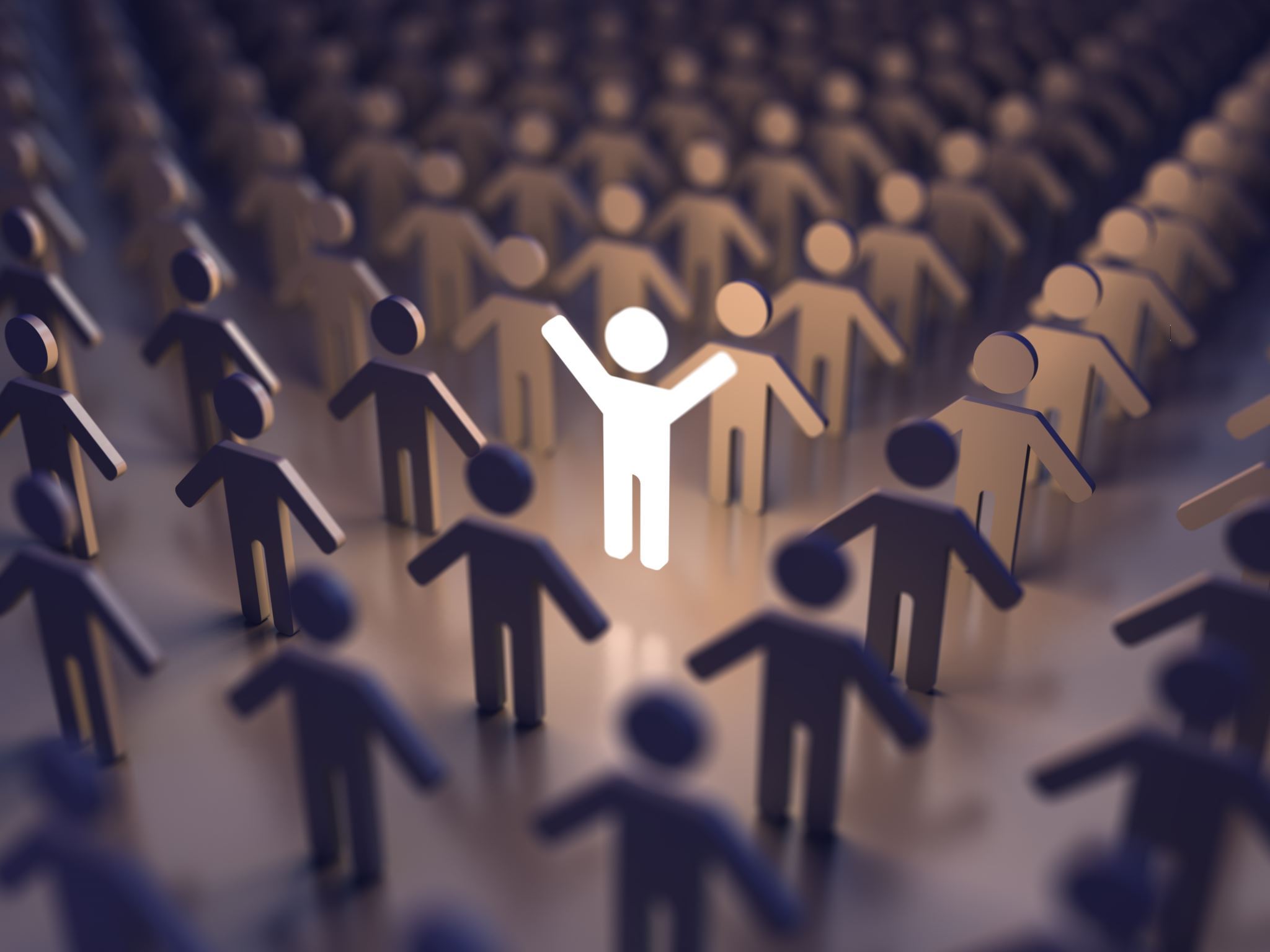 What other misinformation or myths you have encountered about gender affirming care in children and adolescents? 
What else would you like to share about gender affirming care to this audience?
Panel
Do physicians and mental health professionals hesitate to treat other conditions with evidence-based practices?
Medical necessity 
Consider the alternative- Wait we already have! (conversion "therapies")
Research confirms that GAC leads to better health and mental health outcomes! (American Psychological Association, American Academy of Child and Adolescent Psychiatry, the Endocrine Society,  American Medical Association, American Academy of Pediatrics, National Association of Social Workers call this care evidence based and medically necessary)
High risk population requires informed and compassionate care: subst use, eating disorders, depression, anxiety, suicidal ideation, suicide attempt, self-harm behaviors...
Why gender affirming care?
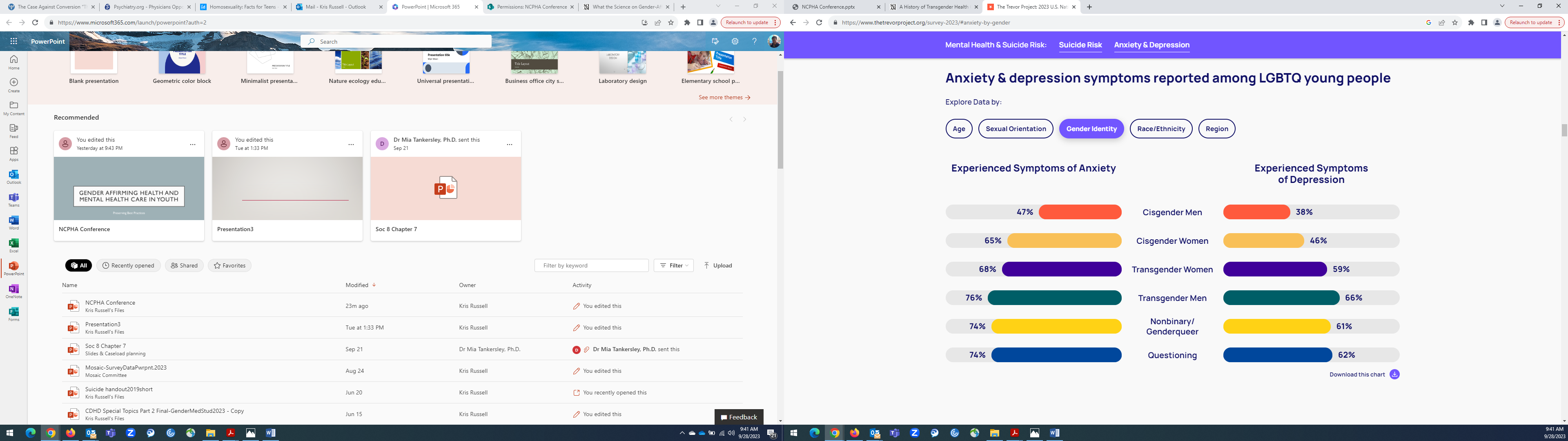 2023 Trevor Project National Survey
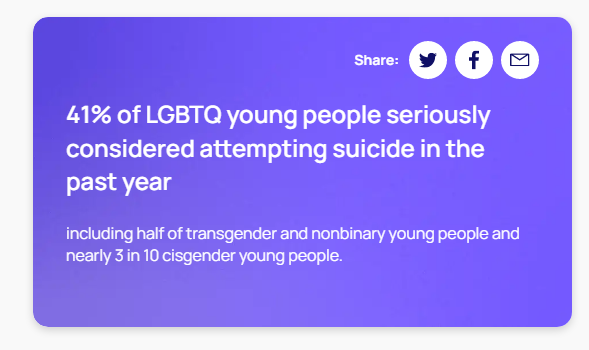 Why gender affirming care?
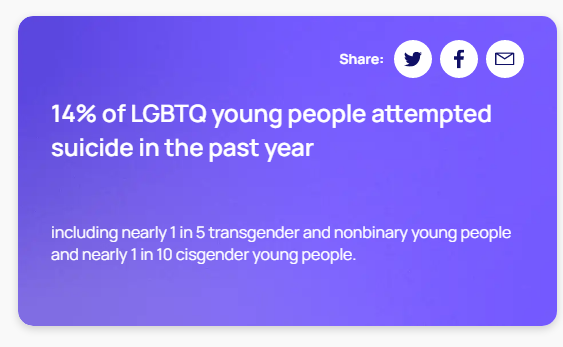 Trevor Project 2023 US National Survey
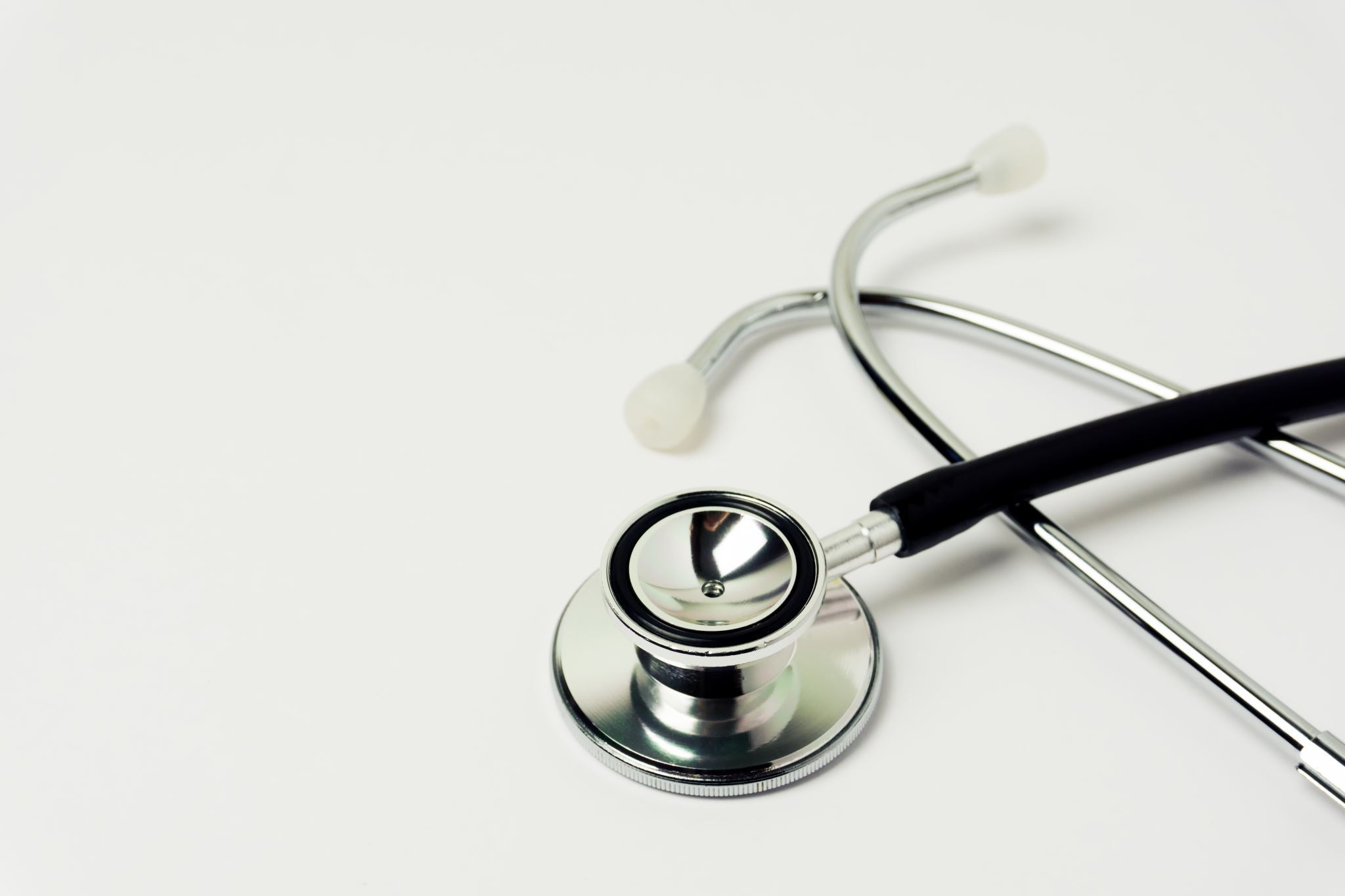 What do you want those working in health care and public health to know about why gender affirming care is so important?
If this care had not been available to you, what would the impact have been?
Panel
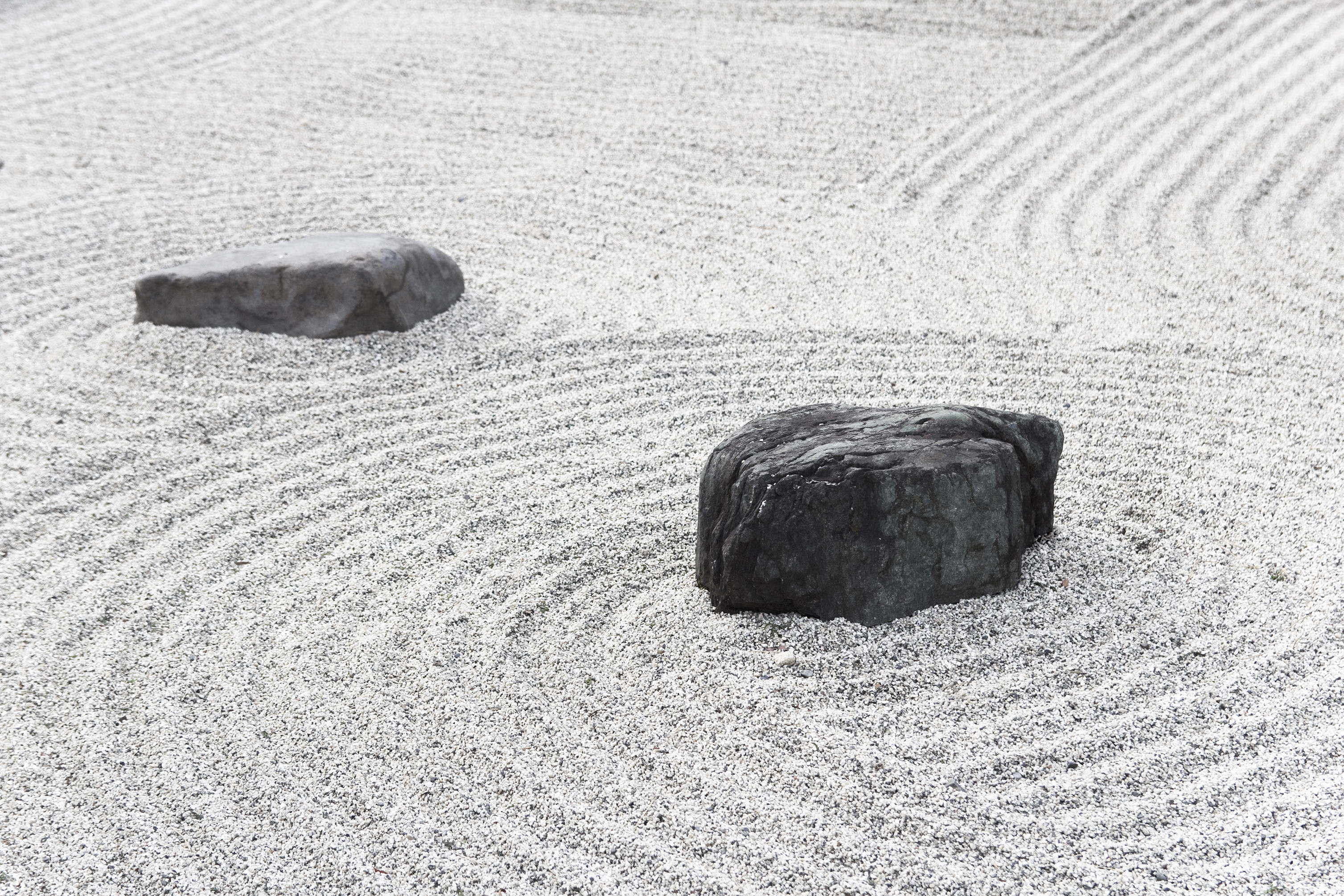 A changing landscape
LANDSCAPE OF GENDER AFFIRMING CARE IN THE U.S. (updated 9/19/23)
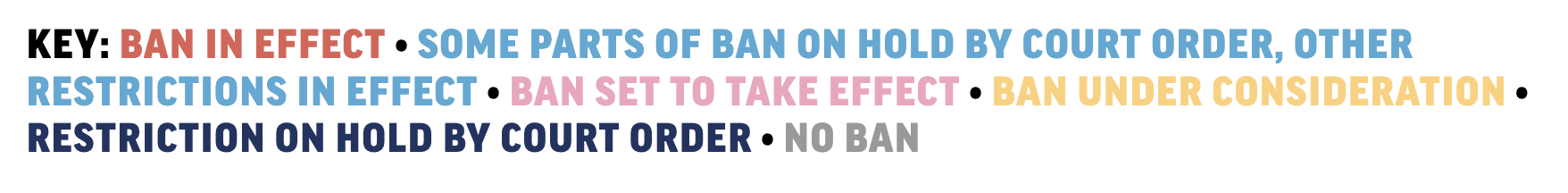 Map and data produced by Southern Equality Campaign, 2023
[Speaker Notes: 10 states currently have laws that ban gender affirming care for youth with 6 others set to take effect. Nearly half of the states in our union have, will have or are considering bans on evidence based medical care to minors]
what hb 808 does
H808 prohibits the initiation of any gender-affirming care in NC for people under the age of 18, including puberty blockers, gender-affirming hormone therapy, and surgery.

H808 prohibits state funds from being directly or indirectly used toward gender-affirming care for you

H808 prohibits Medicaid from covering these services after August 1st 2023.
It does not restrict care for youth who have begun a 
“course of treatment” before August 1st, 2023.

It does not prohibit gender-affirming care for anyone 
over the age of 18. 

It does not prohibit the State Employees’ Health Plan
 from covering gender-affirming care. 

It does not prohibit minors from receiving gender-affirming care from outside of NC. 

It does not restrict affirming mental health care for transgender and nonbinary minors.
What    HB 808 Does not do
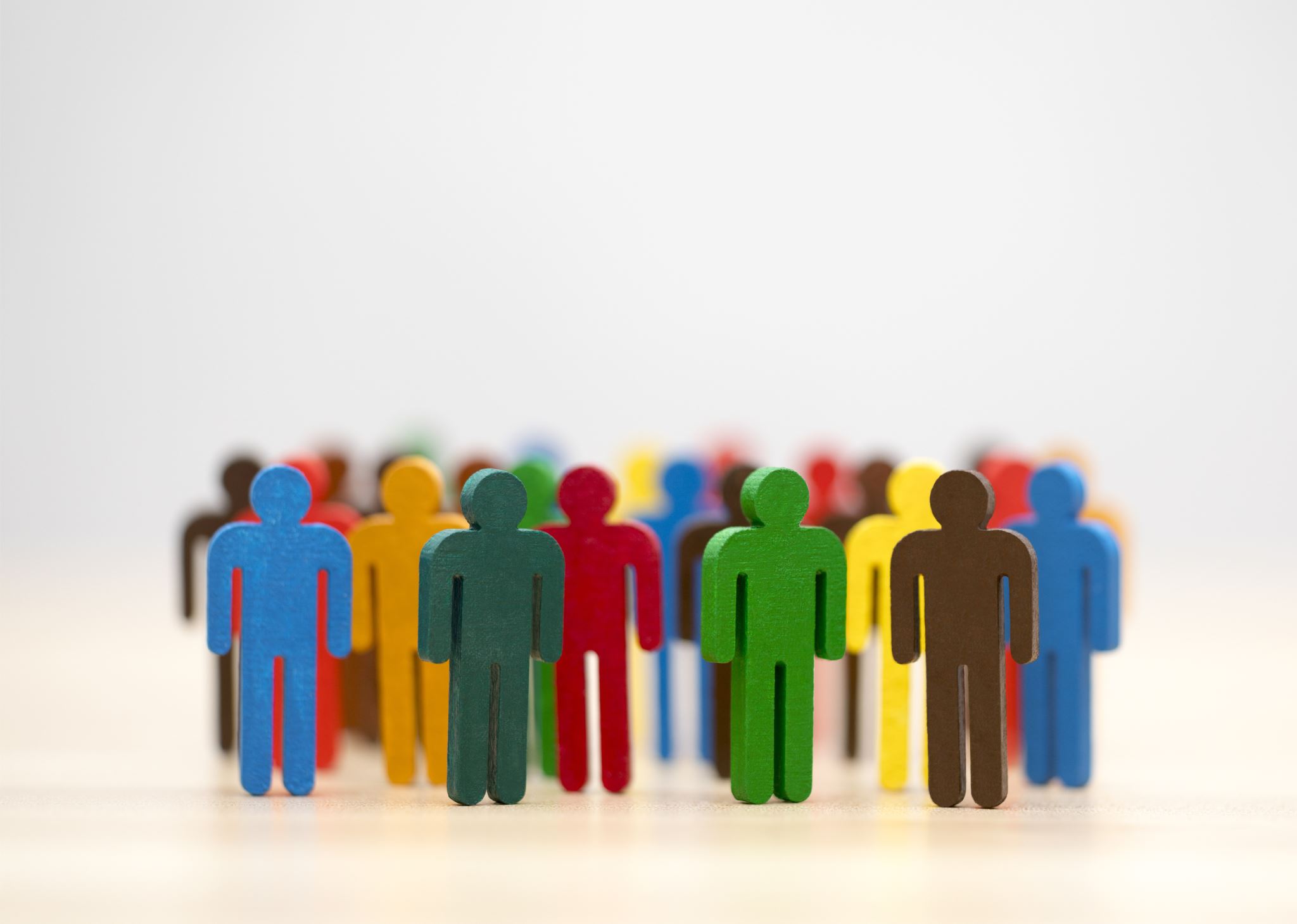 How are these laws impacting you, either directly or indirectly?
What do you wish people understood about the impact of these laws on not just trans and non-binary youth, but the entire LGBTQ+ community?
Panel
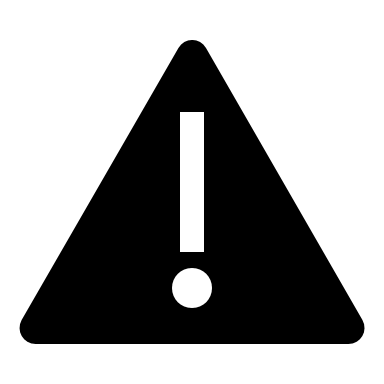 What can I do?
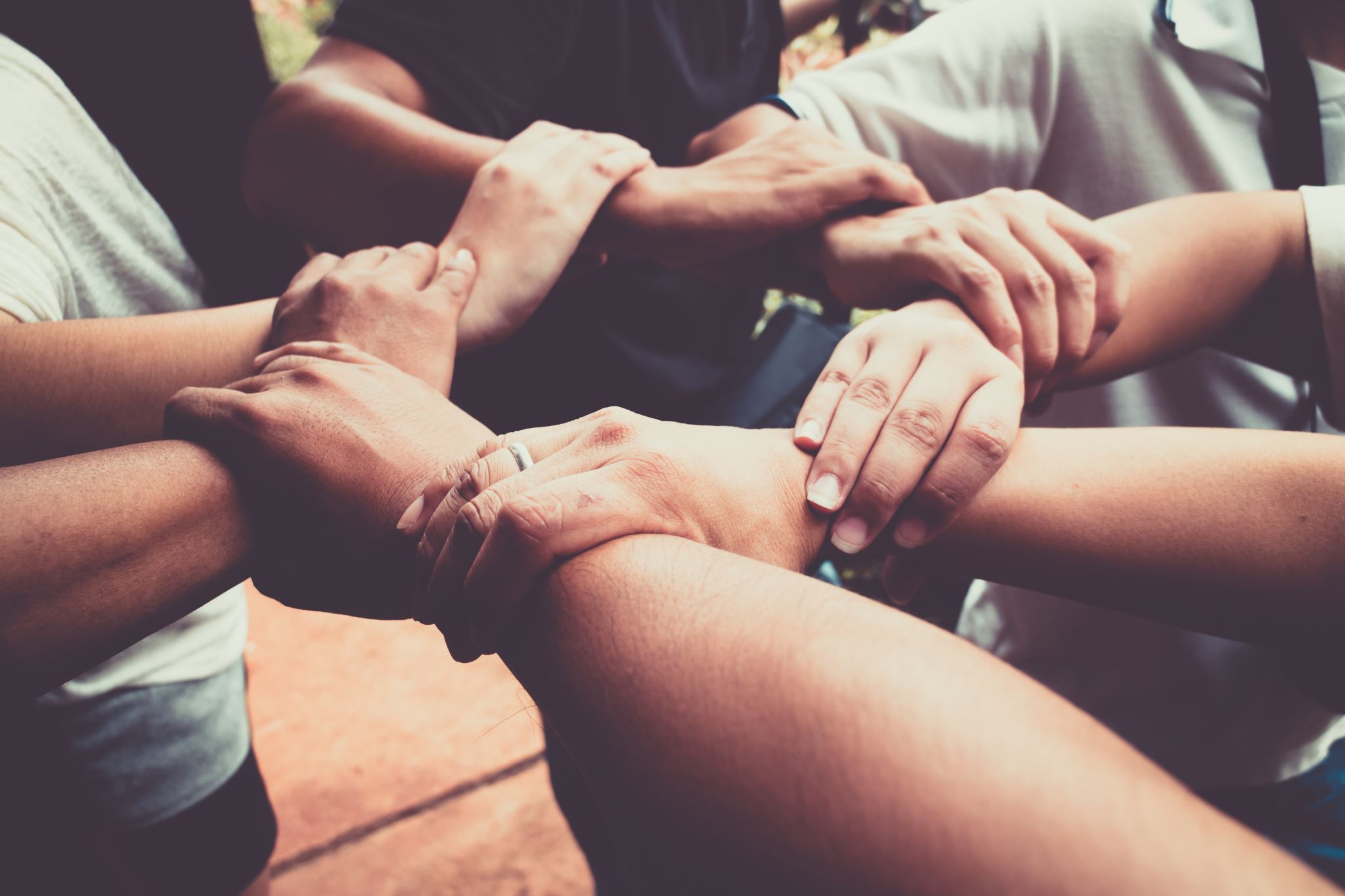 How can we help support gender affirming care for you and others?
Panel
Cheat sheet
Do this
Not that
Once you know a person's pronouns- use them
Create safe spaces in your spaces
Get training and educate yourself (especially if you are in a health care profession)
Speak up when misgendering or discrimination is observed
If you're not sure how to address someone, just ask
Treat all human beings with dignity, compassion and respect
If you accidently misgender someone apologize and correct yourself
Don't make assumptions about a person's gender and pronouns
Avoid demeaning or "othering" language
The terms transgender and non-binary are adjectives , not nouns. For example "he's a transgender" or "she is transgendered" or "I think that person is a non-binary" is not appropriate. 
Don't ask about gender affirmation surgeries 
Especially with youth, be mindful not to "out" someone inadvertently
Acknowledgement of who is not represented here Today
BIPOC who are transgender or non-binary were not intentionally excluded from the panel. 
Transmen or transmasculine individuals also were not intentionally excluded from the panel
Equality NC: https://equalitync.org/
Campaign for Southern Equality: https://southernequality.org/
GLSEN: https://glsen.org/
PFLAG: https://pflag.org/
Trevor Project: https://www.thetrevorproject.org/
It Gets Better Project: https://itgetsbetter.org/
Resources